IFATCA European Regional WorkshopEASA study on Air Traffic Controllers Fatigue
Nathalie LE CAM 
ATM/ANS Department
16 October 2023
WHY ?
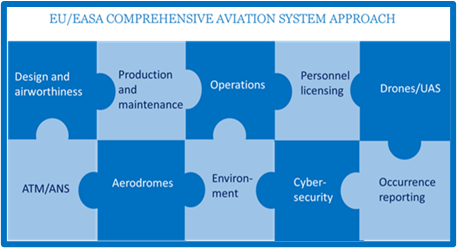 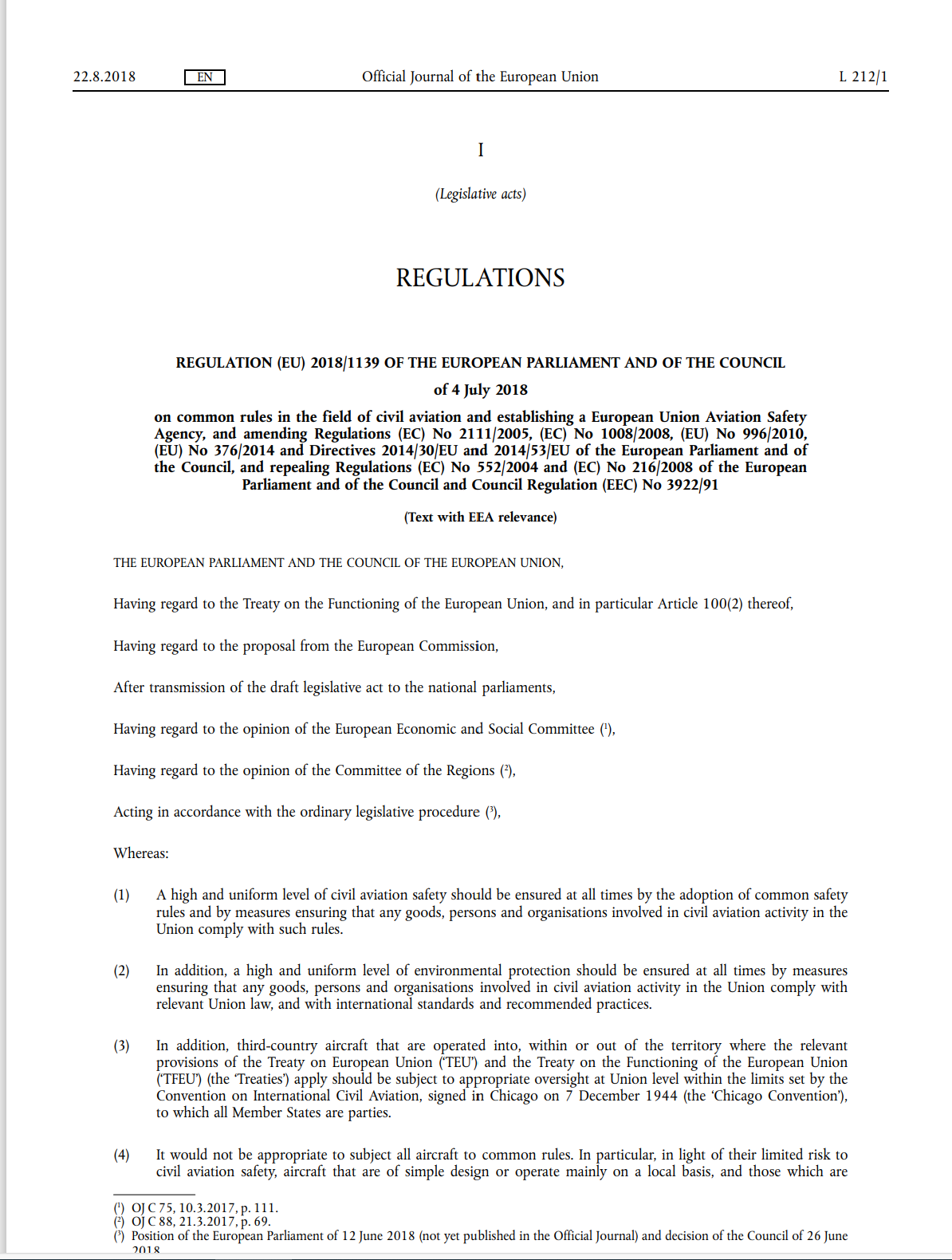 Since 2009

EASA Basic Regulation, art. 2 and 40 to 52
A technologically/regulatory consistent approach across the various domains
EASA Basic Regulation
EASA competent to draft rules and ensure that the provision of civil ATM/ANS in the Single European Sky airspace, as well as the design, production, maintenance and operation of ATM/ANS systems and constituents are done in conformity with EU rules and requirements:
ANS Providers
ATM/ANS systems and ATM/ANS constituents
Organisations involved in the design, production or maintenance of ATM/ANS systems and ATM/ANS constituents 
Design of airspace structures
ATCOs
ATCOs training organisations
Instructors, assessors and aero-medical examiners
WHY NOW ? (1)
REGULATION (EU) 2017/373 of 1 March 2017 on common requirements for ATM/ANS providers
REGULATION (EU) 2015/340 of 20 February 2015 on air traffic controllers' licences and certificates
ATS.OR.315 Fatigue In accordance with point ATS.OR.200, an air traffic control service provider shall: 
develop and maintain a policy for the management of air traffic controllers' fatigue; 
provide air traffic controllers with information programmes on the prevention of fatigue, complementing human factors training provided in accordance with Sections 3 and 4 of Subpart D of Annex I to Regulation (EU) 2015/340.

ATS.OR.300 -Prevent and mitigate the negative effects of fatigue on air traffic controllers to ensure the safety of air traffic.
ATCOs training must include fatigue and fitness as part of Human Factors
5 years = evaluation time
WHY NOW (2)
Other EASA actions for ATCOs
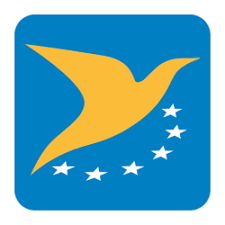 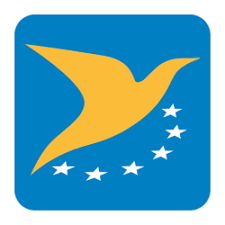 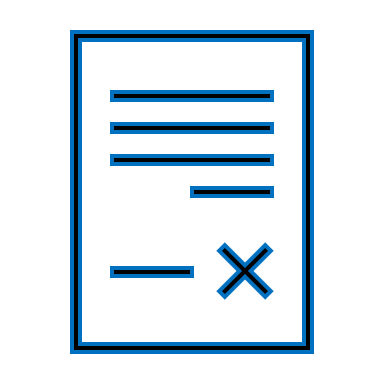 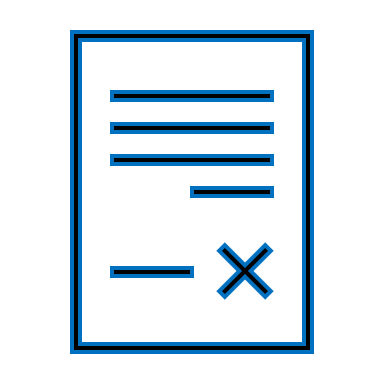 Clarify and promote the inherent flexibility of the current regulatory framework
Simplify and update existing requirements to match current operational needs
New regulatory means to implement new technologies and operational concepts
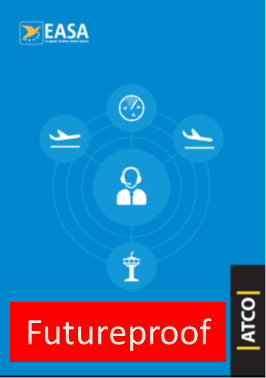 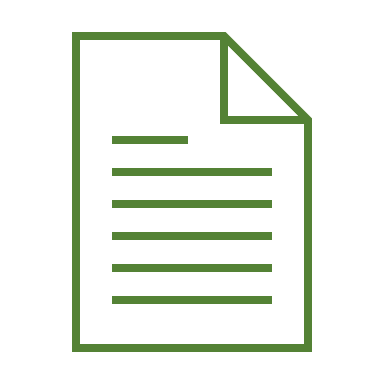 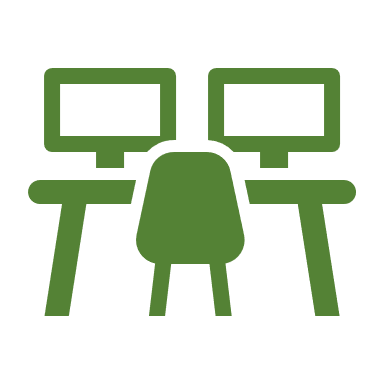 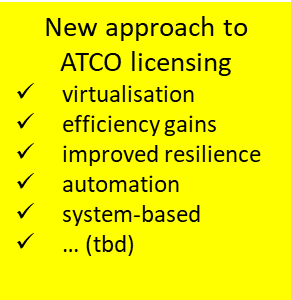 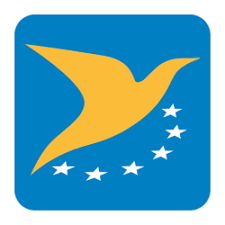 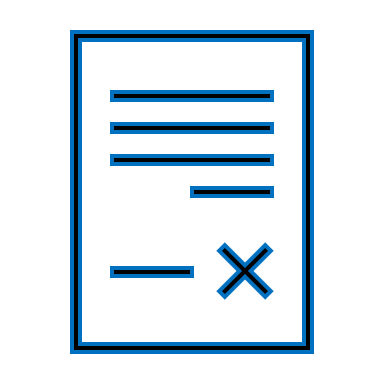 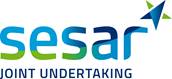 https://www.easa.europa.eu/en/regulations/atco-air-traffic-controllers    For questions: ATM@easa.europa.eu
HOW ? 
 Study on the impact analysis, prevention and management of ATCOs fatigue in the EU
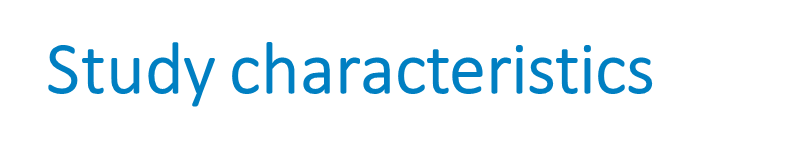 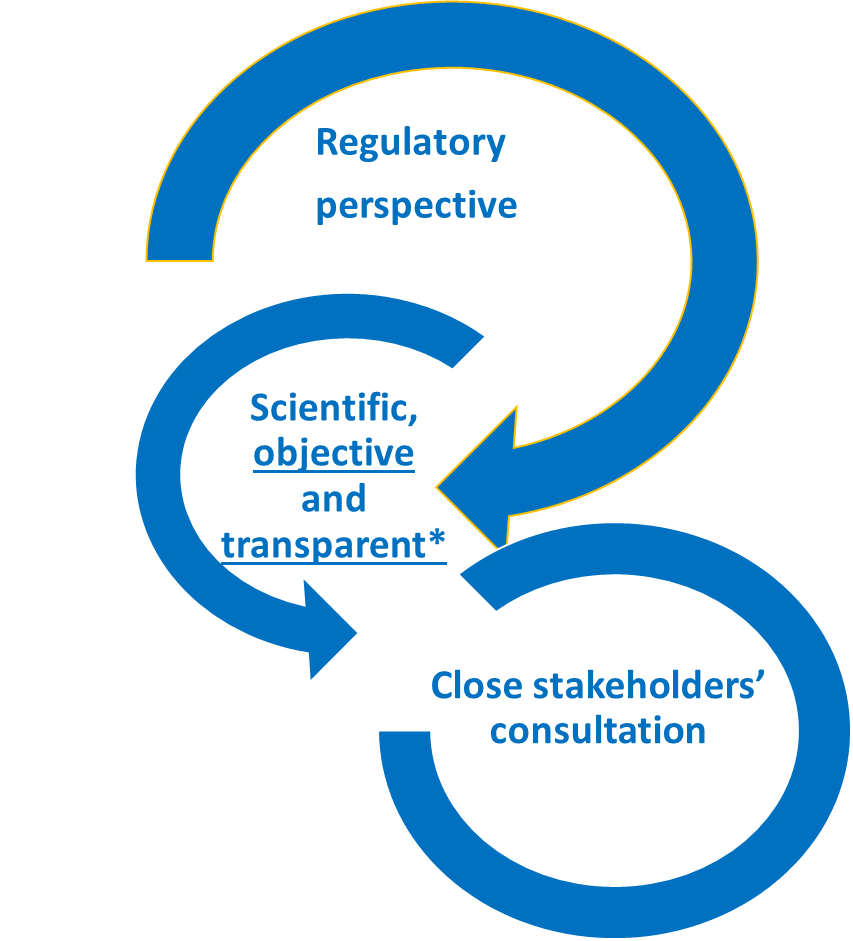 Objectives: 
Address the human dimension of the Digital Single European Sky
Assess the safety impact of ATCO fatigue
Define the possible evolution of ATCOs role, workload and fatigue management
Consortium
December 2022
Task 1
Evaluation of regulatory implementation
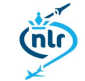 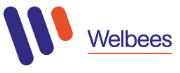 Task 2
Scientific research and data collection
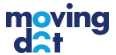 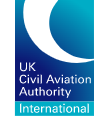 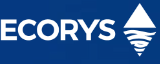 Task 3
Impact of new technologies
Ries Simons
January 2024
Details of the call for tenders: https://etendering.ted.europa.eu/cft/cft-display.html?cftId=11704
[Speaker Notes: Under Reg. 373/2017: Fatigue = a physiological state of reduced mental or physical performance capability resulting from sleep loss or extended wakefulness, circadian phase or workload (mental or physical activity, or both) that can impair an individual's alertness and ability tosafely perform his/her tasks]
Progress status
September
Task 1
Evaluation of reg. implementation
March
May
August
January
February
April
June
July
October
November
December
Methodology + sample selection
Evaluation of implementation
Assessment of benefits/gaps
Task 2
Research and data collection
Literature review
Occurrences data collection
ATSP Sample selection and methodology
Research on fatigue causes
Research on fatigue risk management
Research on fatigue prevention and mitigation
Task 3
Impact of new technologies
Technologies’ impact on fatigue
Workshop on future technologies (SESAR)
Task 4
Communication and consultation
Stakeholders consultation
Drafting final report
Communication of end results
Task 5
Project management
Data collection methodology
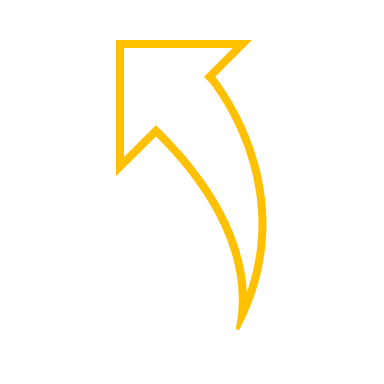 + Inputs from literature review , gap analysis and occurrence reporting analysis
August-October
April-May
July –Sept.
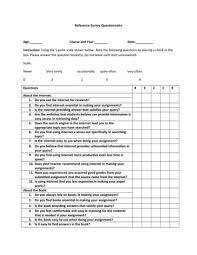 SAFTE-FAST model
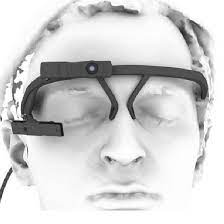 FAID model
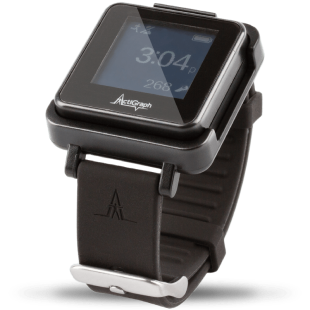 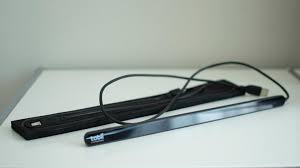 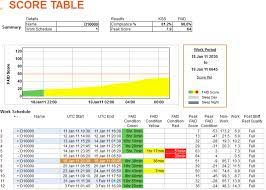 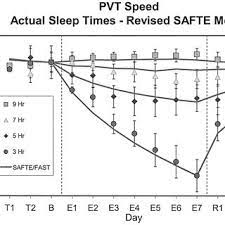 ATSPs involved
Survey questionnaire sent to 50 EU ATSPs week 13 : nearly 70% response rate
Survey questionnaire for ATCOs through ATCEUC, ETF and IFATCA
Interviews with a sample of 18 ATSPs
Roster analysis with 16 ATSPs
Subjective and objective measurements with ATCOs of 5 ATSPs
Criteria to select the sample of 18 ATSPs
En-route/aerodrome
Volume of traffic
Geographical distribution
Diversity of legal status
ATCO productivity
Willingness to participate
Stakeholders’ consultation
Several consultations through EASA bodies:
ATCO SG: 19 April, June, September, December
ATM/ANS Technical Committee: 20 April, 30 November
ATM/ANS Technical Board: 4 May, 30 November
MAB: 1 March, May, 5 October
SAB: 21 June, 14 November
ATM/ANS CAG: 21 March, 28 June , 11 October
HF CAG: June and October
ASPReT: 1 June 
Dedicated Workshops/Webinars: 16 June, 8 December
Joint Workshop with SESAR JU on new technologies: 12 October
+ Possible bilaterals with specific stakeholders
June
May
April
September
October
November
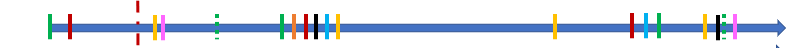 WHAT NEXT ?
For the study:
End November: end of data collection campaign
8 December: public online Workshop on initial results
February 2024: final dissemination event

For EASA:
Analysis of results 
Proposals to EASA consultative bodies in Spring 2024
Thank you
Contact: nathalie.le-cam@easa.europa.eu